2021
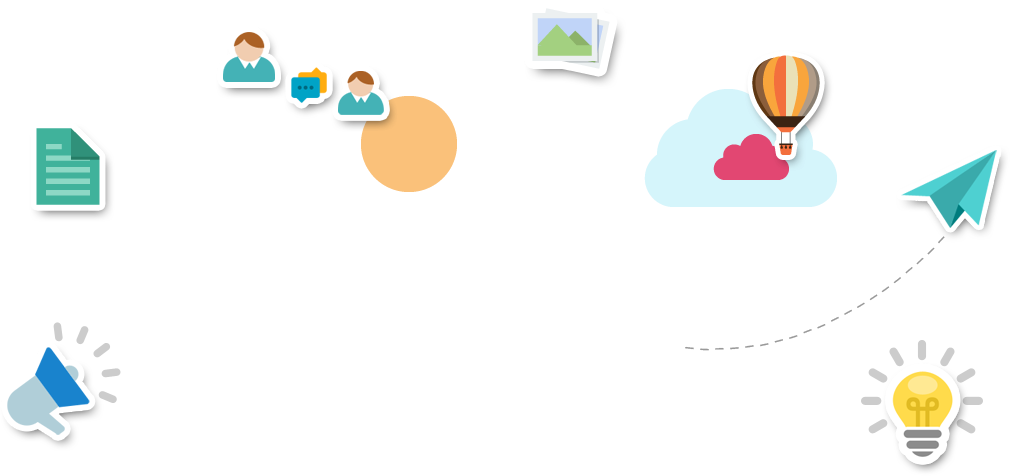 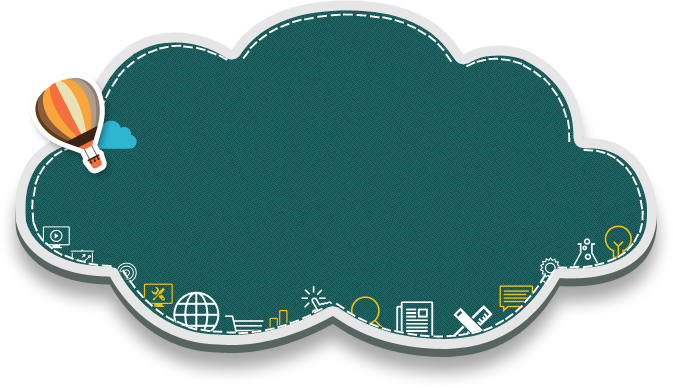 TIẾT 27 – BÀI 22
LUYỆN TẬP CHƯƠNG 2
GV: Hoàng Thị Hồng
Ô CHỮ HÓA HỌC
Khởi động
1
K
A
L
I
v
2
H
Ợ
P
K
I
M
v
3
Á
N
H
K
I
M
v
4
C
L
O
v
5
D
Ẻ
O
v
6
G
A
N
G
v
7
O
X
I
H
O
Á
v
KEY
Câu 4: Ô chữ gồm 3 chữ cái: Phi kim tác dụng với kim loại tạo thành muối clorua
Câu 7: Ô chữ gồm 6 chữ cái: Đây là quá trình làm kim loại bị ăn mòn
Câu 6: Ô chữ gồm 4 chữ cái: Hợp kim được luyện trong lò cao bằng cách dùng khí CO khử oxit sắt ở nhiệt độ cao.
Câu 3: Ô chữ gồm 6 chữ cái: Đây là tính chất vật lý của kim loại nhờ tính chất này mà kim loại có thể làm đồ trang sức
Câu 5: Ô chữ gồm 3chữ cái: Đây là tính chất vật lý của nhôm, nhờ tính chất này mà nhôm có thể kéo sợi
Câu 8: KEY
Câu 2: Ô chữ gồm 6 chữ cái: Đây là chất rắn thu được khi làm nguội hỗn hợp kim loại hoặc hỗn hợp kim loại với phi kim
Câu 1: Ô chữ gồm 4 chữ cái: Đây là nguyên tố đứng đầu trong dãy HĐHH kim loại
I. KIẾN THỨC CẦN NHỚ
2021
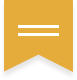 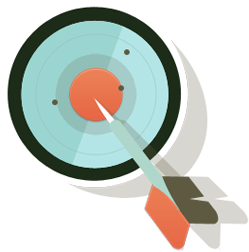 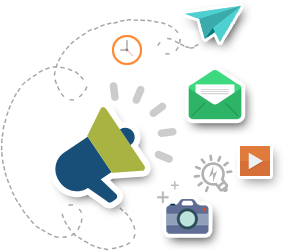 Tính chất hóa học của kim loại
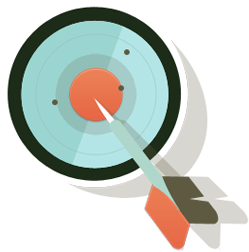 Tính chất hóa học của nhôm và sắt
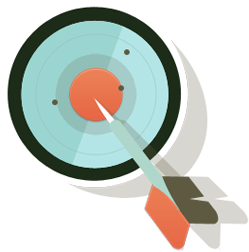 Hợp kim của sắt
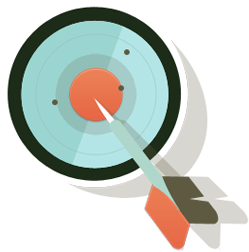 Ăn mòn kim loại
1. Tính chất hoá học của kim loại:
I. KTCN
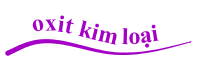 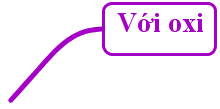 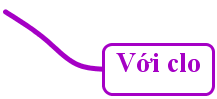 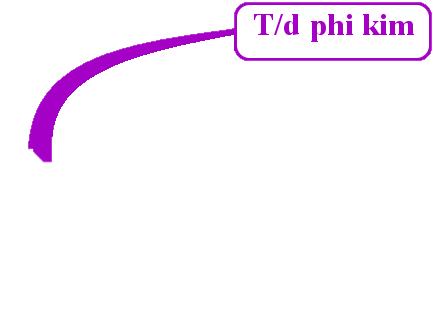 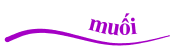 PK khác
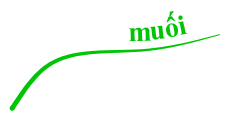 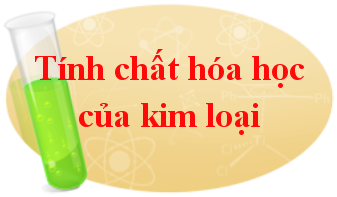 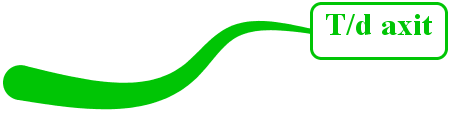 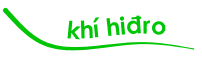 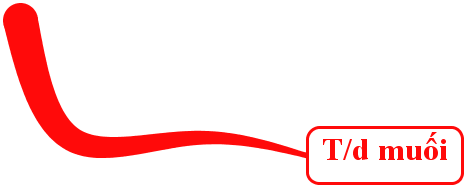 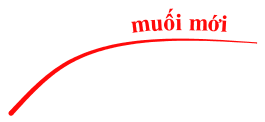 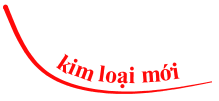 I. KTCN
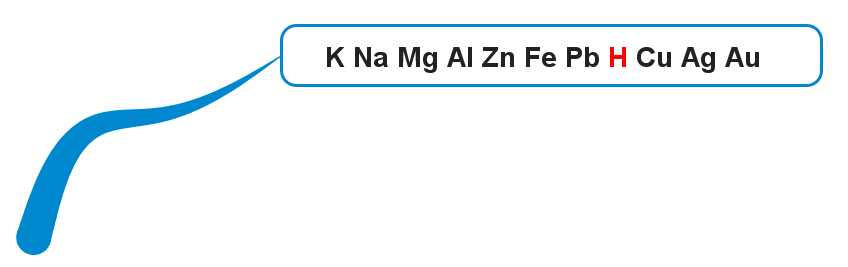 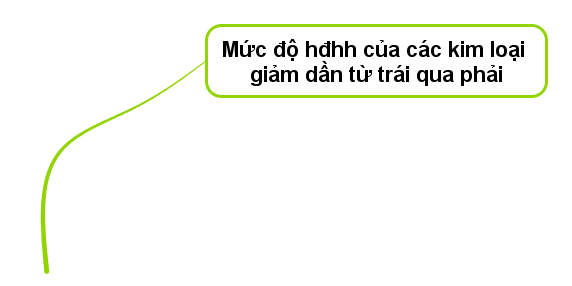 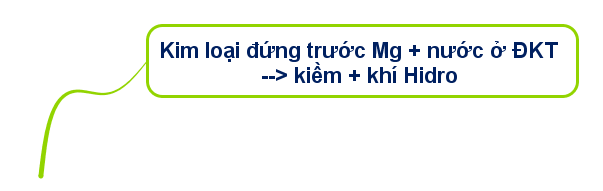 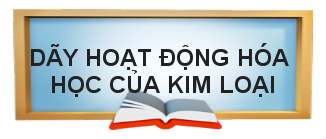 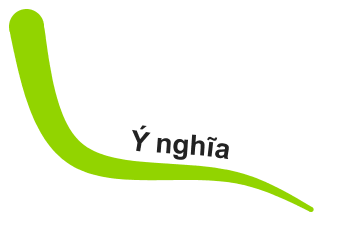 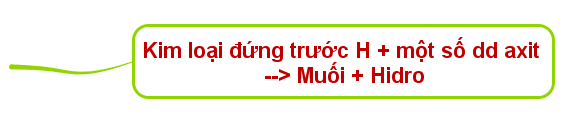 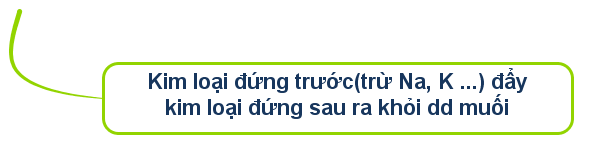 Hãy chọn câu trả lời đúng:
Câu 1. Kim loại có phản ứng với H2O ở nhiệt độ thường:
A. Na            B.  Mg               C. Fe          D. Cu
Câu 2:  Nhóm kim loại đều tác dụng với dung dịch HCl:
A.  Cu, Zn
B.  Mg, Fe
C.  Ag, Na
D.  Ag, Cu
Câu 3: Kim loại  đẩy được Al ra khỏi dung dịch AlCl3:
A. Mg             B.  Al
C.  Cu
D.  Ag
Câu 4: Dãy kim loại nào có phản ứng với dung dịch CuSO4:
D.  Zn, Ag
A.  Mg, Zn
C.  Zn, Cu
B.  Ag, Fe
2. Tính chất hóa học của nhôm và sắt
I. KTCN
- Al, Fe đều có tính chất hóa học của kim loại.
- Đều không phản ứng với HNO3 đặc, nguội và H2SO4 đặc, nguội.
- Al có phản ứng với kiềm.
- Khi tham gia phản ứng tạo hợp chất Al chỉ có hóa trị III, còn sắt tạo hợp chất trong đó Fe có hóa trị (II) hoặc (III).
I. KTCN
3. Hợp kim của sắt: Gang - thép
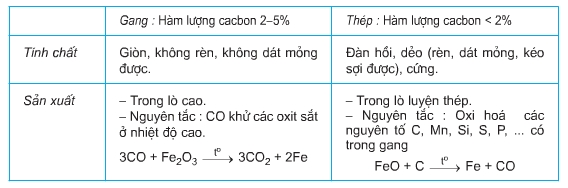 4. Sự ăn mòn kim loại và bảo vệ kim loại không bị ăn mòn:
(SGK)
Bài 1: Viết PTHH biểu diễn sự chuyển đổi sau:
II. Bài tập
a) Al  Al2O3  AlCl3    Al(OH)3   Al2O3 Al    AlCl3
(2)
(1)
(3)
(4)
(5)
(6)
II. Bài tập
Bài 2: Một lọ đựng 50ml bạc nitrat được cho vào một miếng đồng. Sau phản ứng đem miếng đồng đi cân thấy khối lượng tăng thêm 3,12 gam. Hãy xác định nồng độ mol dung dịch bạc nitrat.
II. Bài tập
Bài 3: Cho 10,5g hỗn hợp 2 kim loại Cu, Zn vào dung dịch H2SO4 loãng dư, người ta thu được 2,24 lít khí (đktc).
Viết PTHH
Tính khối lượng chất rắn còn lại sau phản ứng.
II. Bài tập
Bài 4: Hoà tan hoàn toàn 13 gam kim loại M (hóa trị II) bằng dung dịch H2SO4 loãng thu được 4,48 lít khí (đkc). Xác định kim loại M?
2021
HƯỚNG DẪN VỀ NHÀ
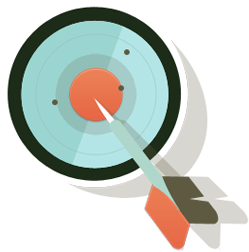 Ôn lại kiến thức chương 2: Kim loại
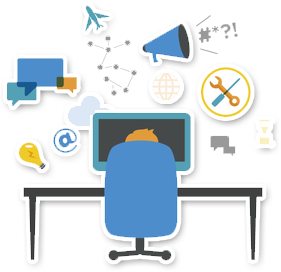 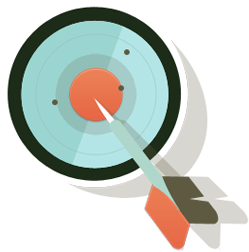 Làm bài tập: 5, 6, 7 (SGK/69)
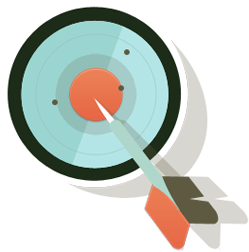 Tìm hiểu tính chất của phi kim